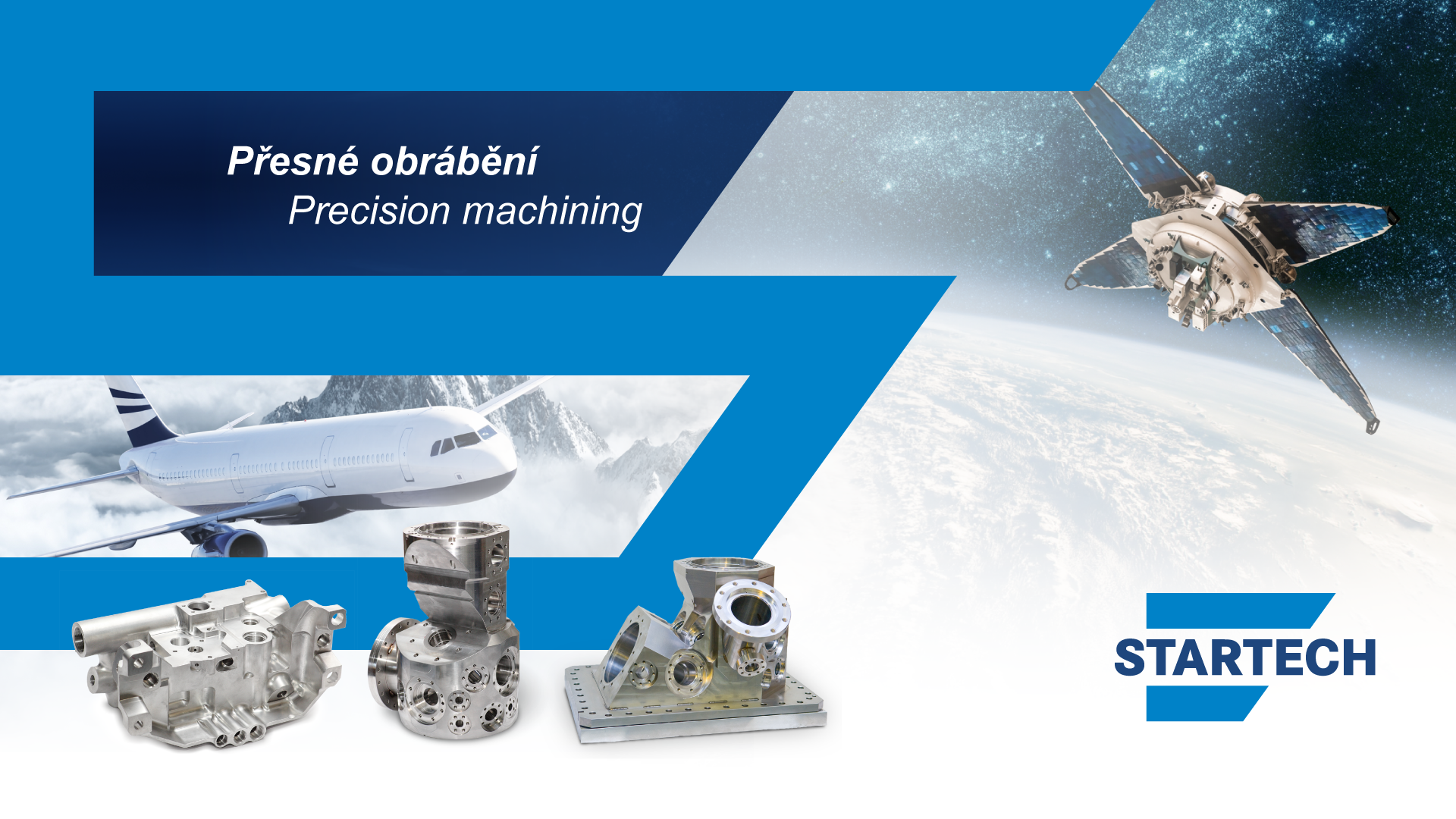 Představení společnosti
          Company introduction
Exteriéry / Exteriors
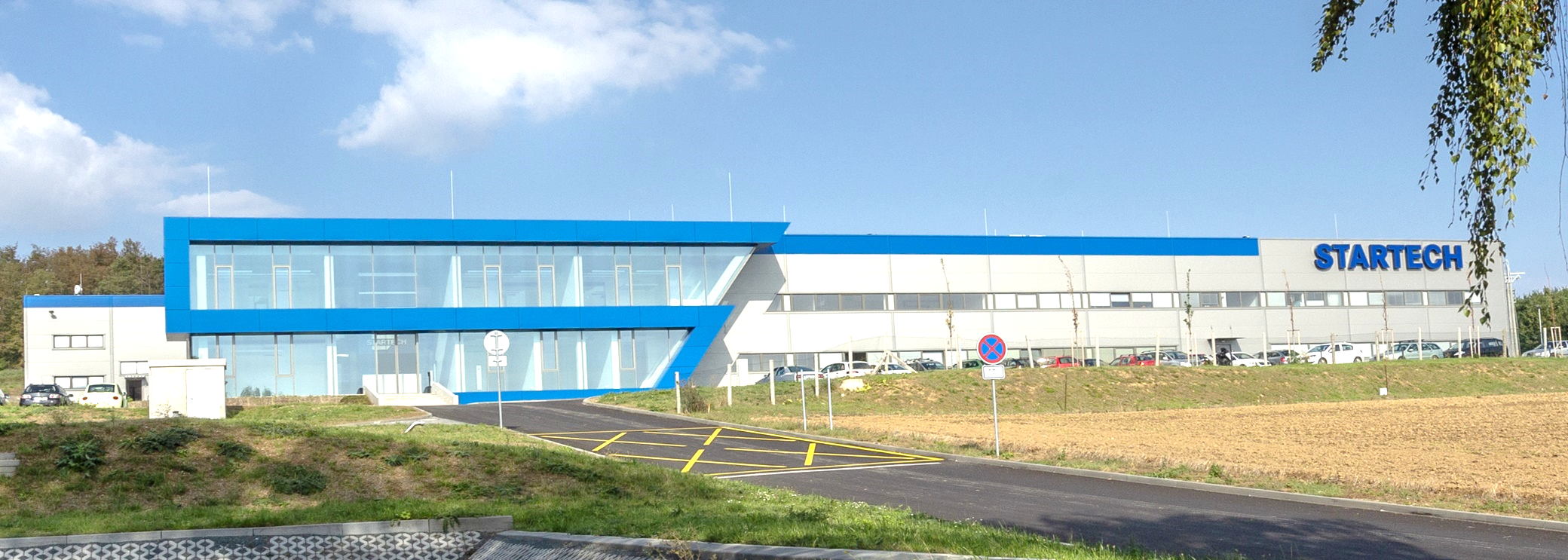 Představení společnosti
          Company introduction
Exteriéry / Exteriors
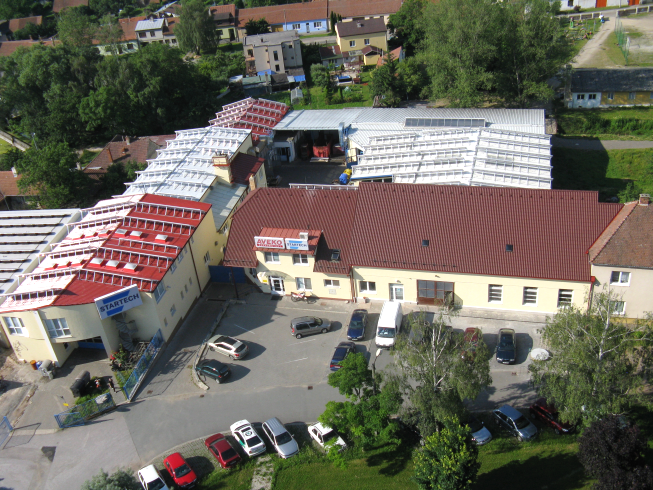 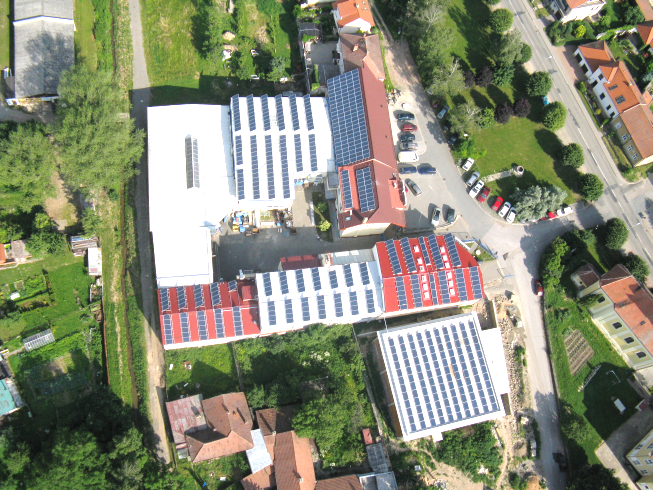 Představení společnosti
          Company introduction
Interiéry / Interiors
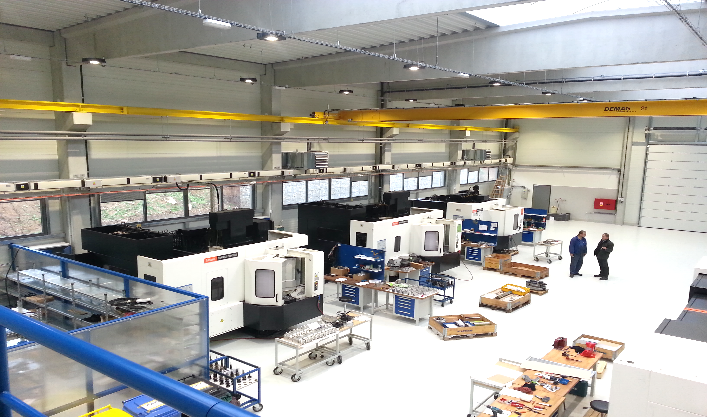 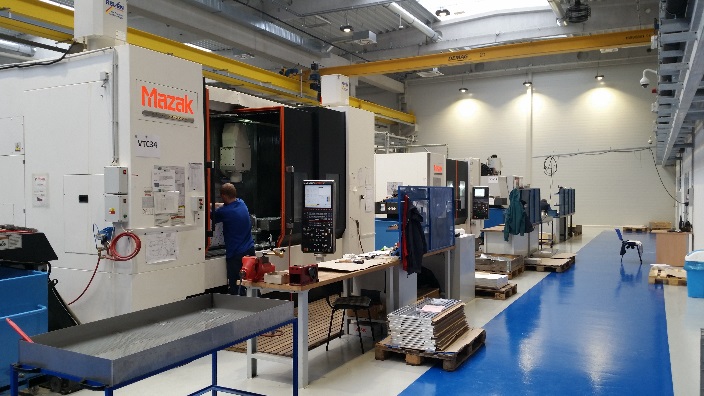 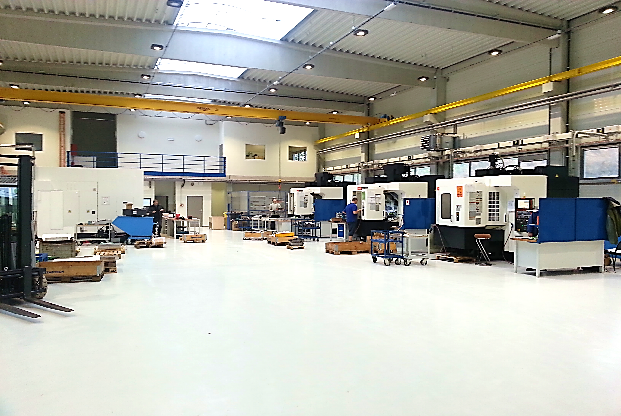 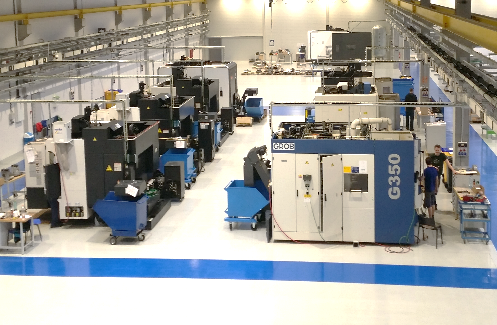 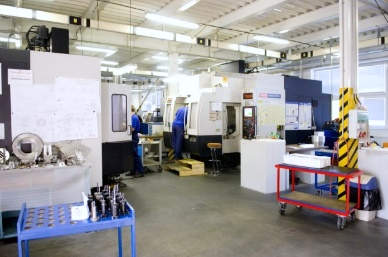 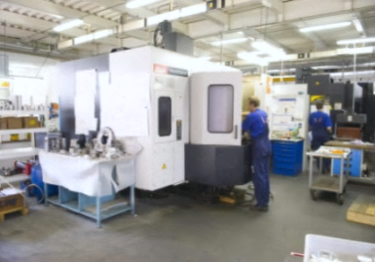 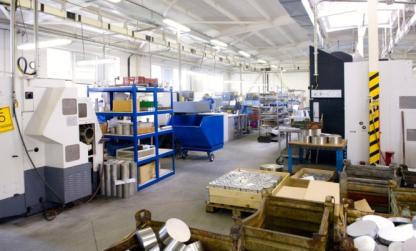 Představení společnosti
          Company introduction
Profil společnosti – základní údaje / Company profile – basic facts
Exclusively Czech private engineering company     founded in the year 1996
Specialization for precision machining in piece, small    and medium batches production
194 full-time employees, turnover € 20 millions 
Production and assembly workshops with area over   6300 m2 in two localities (Říčany & Rosice)
48 top-class CNC machines, mostly made by the Japanese company MAZAK
Certification against ISO 9001:2015 & EN AS9100 (aerospace production)
Production for hi-tec customers from all around the world
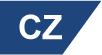 Výhradně česká, soukromá strojírenská společnost založená v roce 1996
Specializace na přesné obrábění v kusové, malo         a středně sériové výrobě
194 zaměstnanců na plný úvazek, obrat 486 mil. Kč
Výrobní a montážní prostory o rozloze přes 6300 m2 ve dvou lokalitách (Říčany a Rosice)
48 špičkových CNC strojů, převážně z produkce japonské firmy MAZAK
Certifikace dle ISO 9001:2015 a EN AS9100      (letecká a kosmická výroba)
Výroba pro hi-tec zákazníky z celého světa
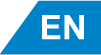 Představení společnosti
          Company introduction
Certifikáty / Certificates
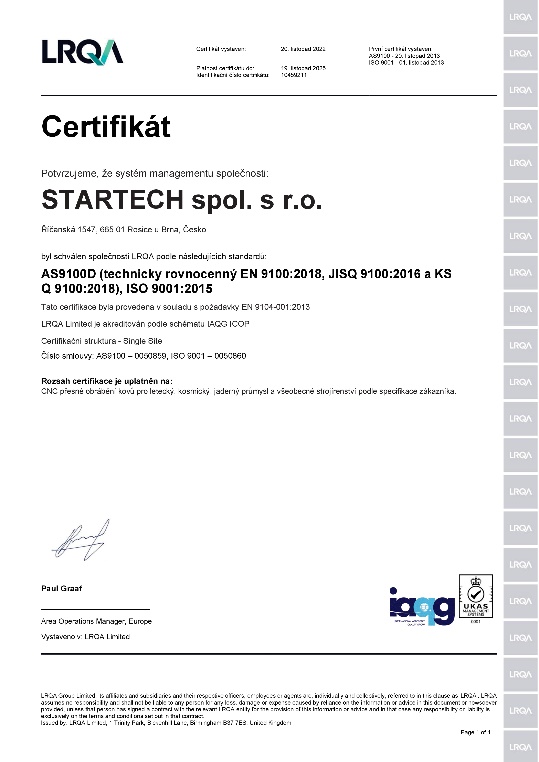 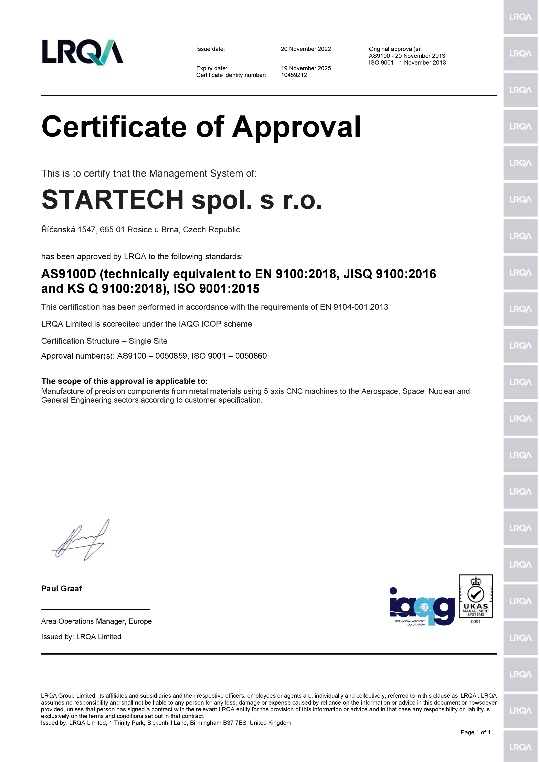 Představení společnosti
          Company introduction
Vývoj tržeb / Turnovers development
Představení společnosti
          Company introduction
Vývoj počtu zaměstnanců / No. of employees development
Představení společnosti
          Company introduction
Rozdělení výroby dle oborů / Production division according to industries
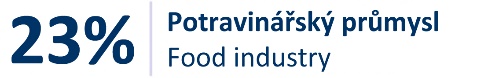 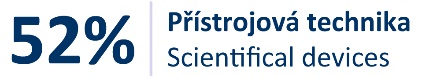 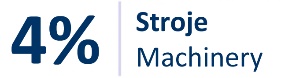 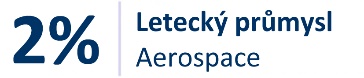 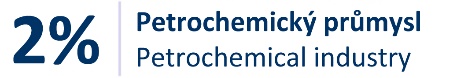 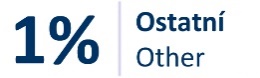 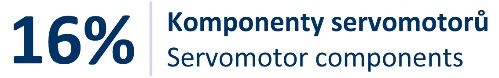 Představení společnosti
          Company introduction
Rozdělení výroby dle států / Production division according to countries
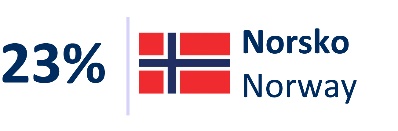 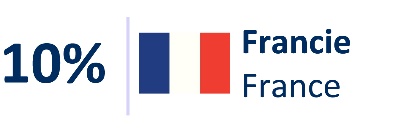 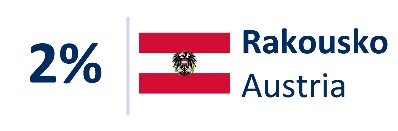 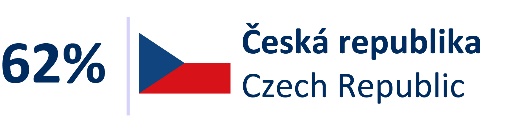 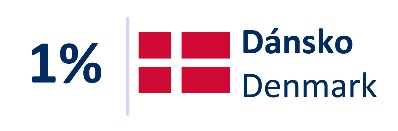 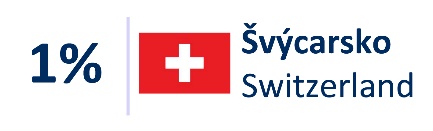 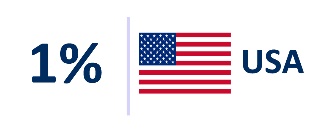 Představení společnosti
          Company introduction
Klíčové kompetence / Key competencies
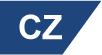 Využití moderních technologií (CNC stroje, CAD/CAM systémy, pokročilé počítačové informační systémy...)
Procesy a systém řízení kvality odpovídající normám pro letecký a kosmický průmysl
Vysoce kvalifikovaný tým zaměstnanců
Předvýrobní i povýrobní technická podpora zákazníků
Pružnost, individuální přístup k požadavkům zákazníků
Kooperace s ověřenými a zkušenými  subdodavateli (povrchové úpravy, tepelné úpravy...)
Krátké dodací lhůty, schopnost akceptování všech běžných systémů dodávek (KANBAN, JUST in TIME...)
Konkurenceschopné ceny
Application of modern technologies (CNC machines, CAD/CAM, advanced computer information systems...)
Processes and quality management system per aerospace standards
Highly qualified staff
Pre- & postproduction technical customers support 
Flexibility. Individual approach to customer's requests 
Cooperations with verified and experienced subcontractors (surface treatments, heat treatments...)
Fast delivery times, ability to accept any common delivery system (KANBAN, JUST in TIME...)
Competitive prices
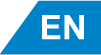 Strojový park
    Machinery stock
CNC stroje / CNC machinery
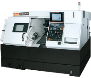 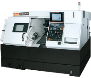 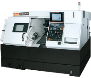 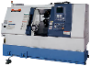 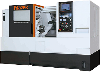 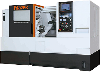 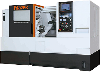 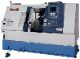 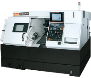 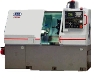 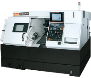 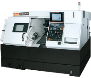 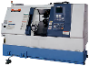 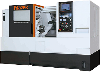 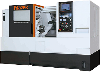 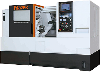 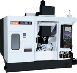 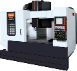 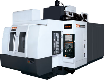 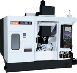 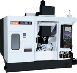 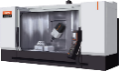 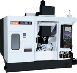 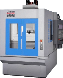 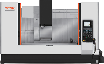 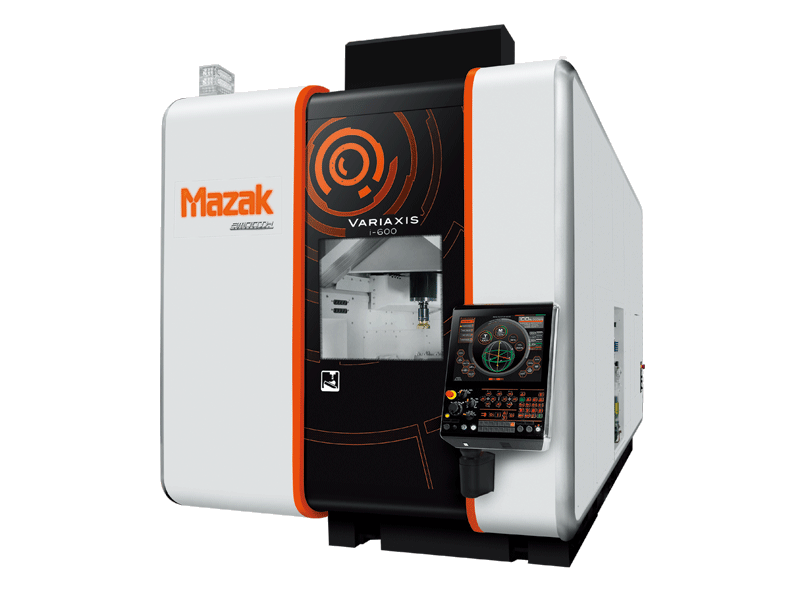 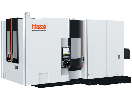 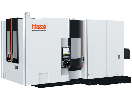 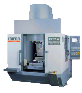 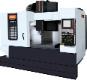 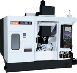 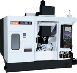 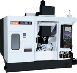 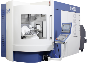 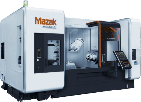 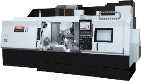 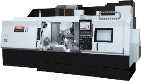 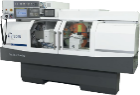 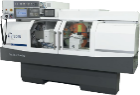 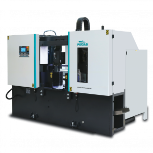 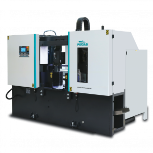 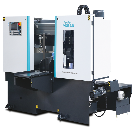 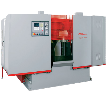 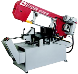 Pokročilá automatizace
            Advanced automation
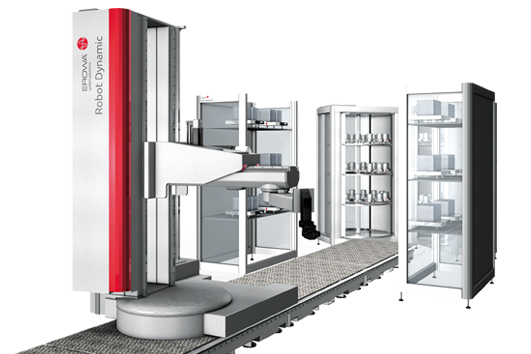 Robotické buňky / Robotic cells
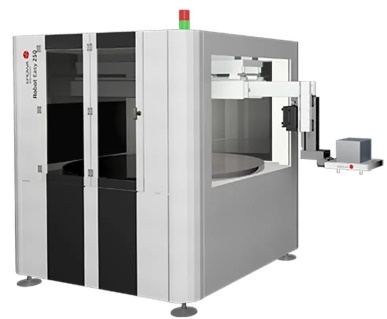 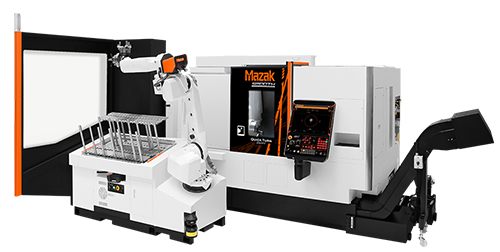 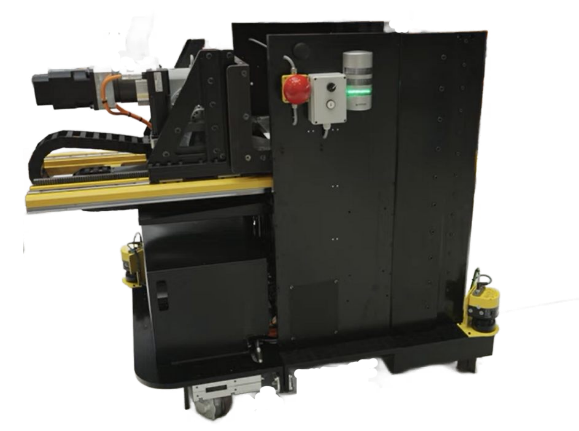 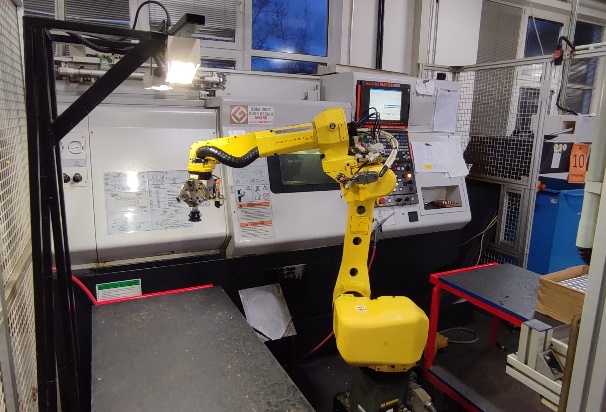 Strojový park
    Machinery stock
Měřící zařízení / Measuring devices
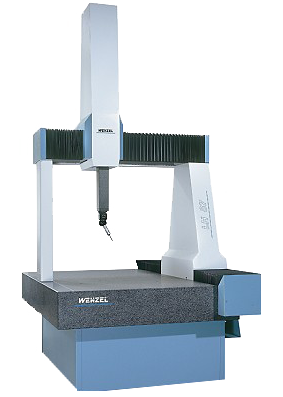 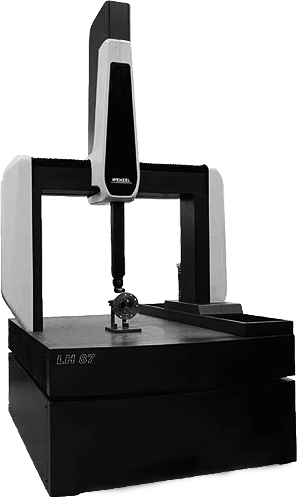 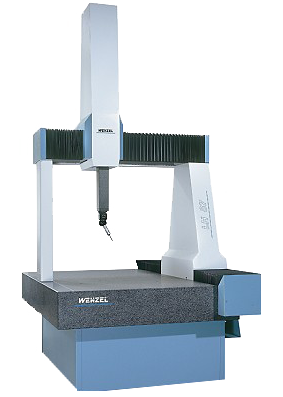 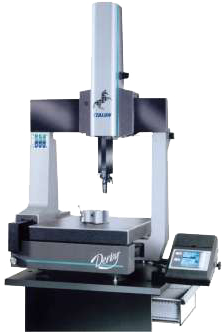 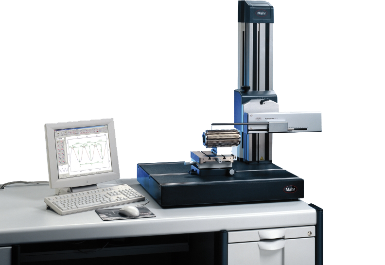 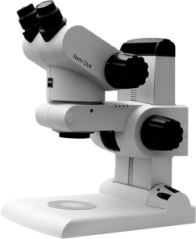 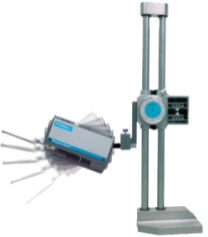 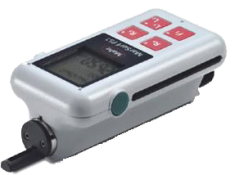 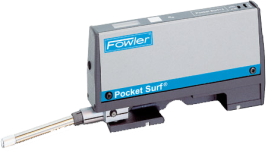 Strojový park
    Machinery stock
Management nástrojů a skladů / Tools & Stocks management
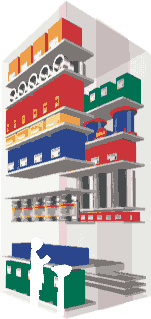 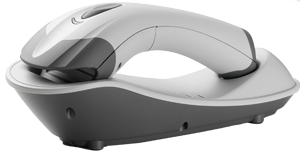 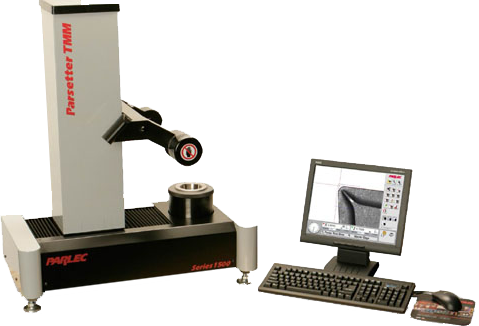 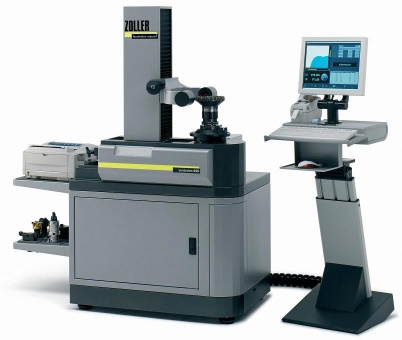 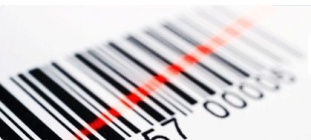 Strojový park
    Machinery stock
Zařízení pro čištění dílců / Parts cleaning devices
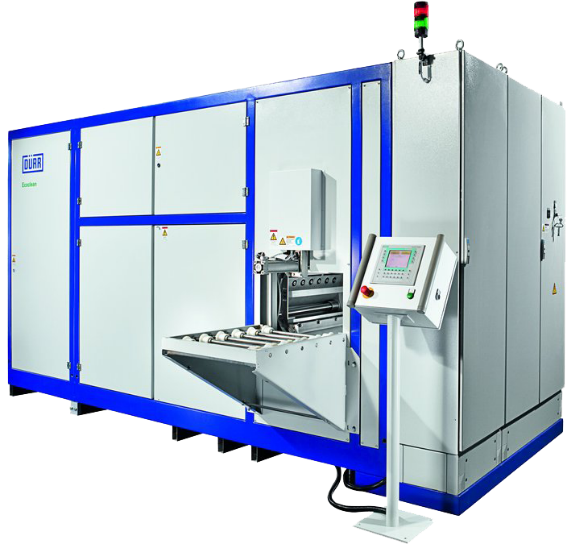 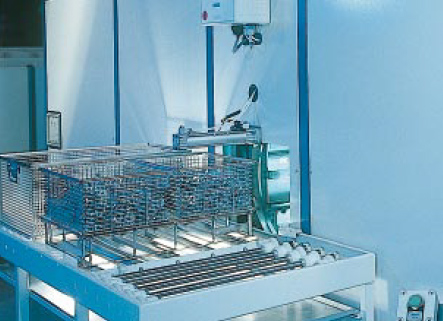 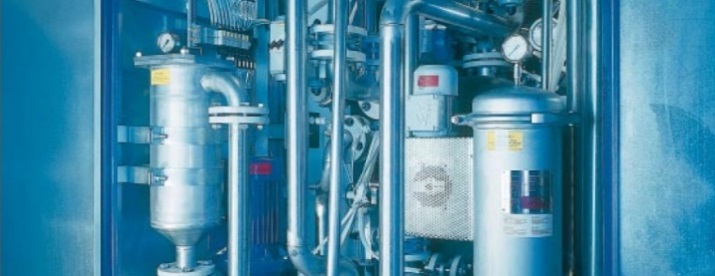 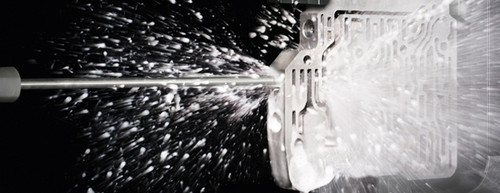 Čisté montáže
    Cleanroom assemblies
Čisté montážní prostory / Cleanroom assembly workshops  ISO 14644-1 class 8
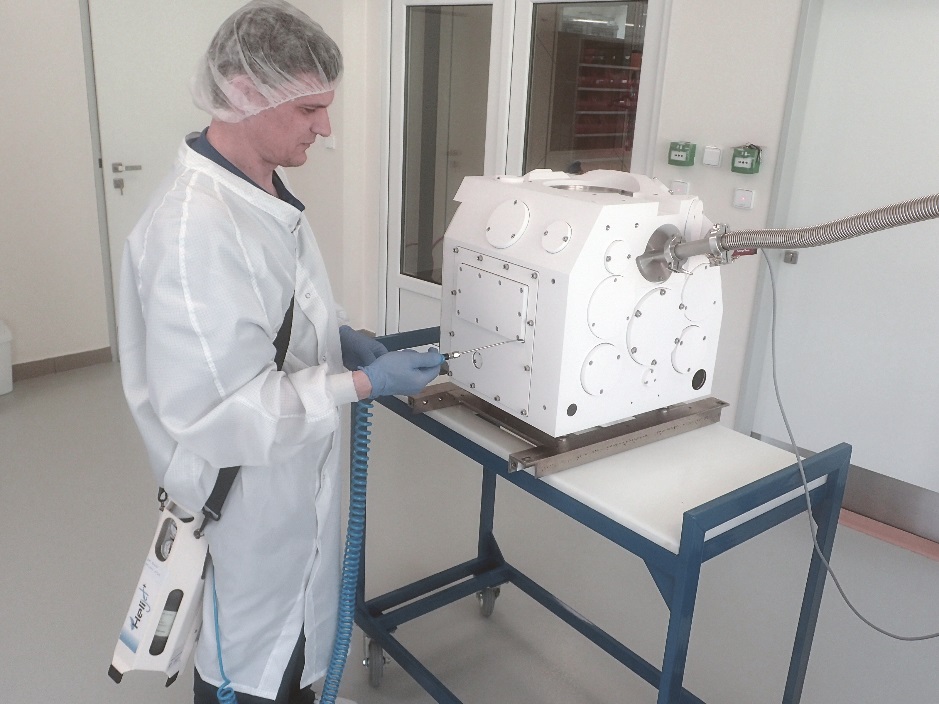 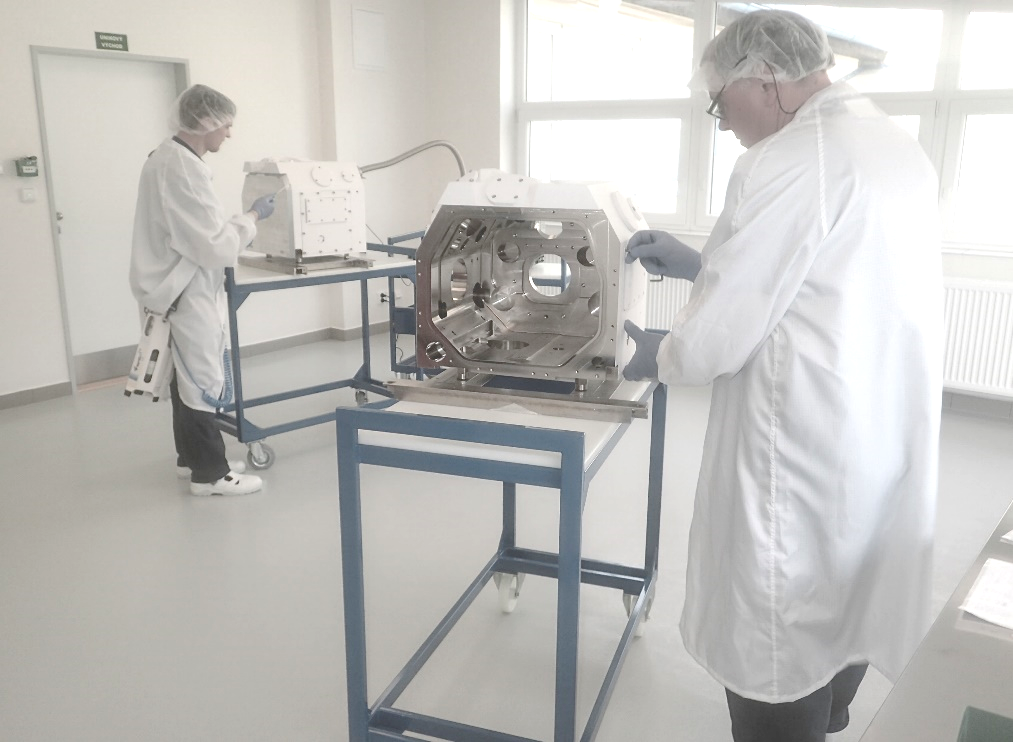 Výrobní program
    Production programme
Komponenty servomotorů / Servomotors components
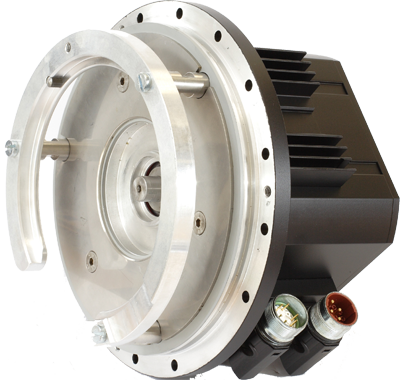 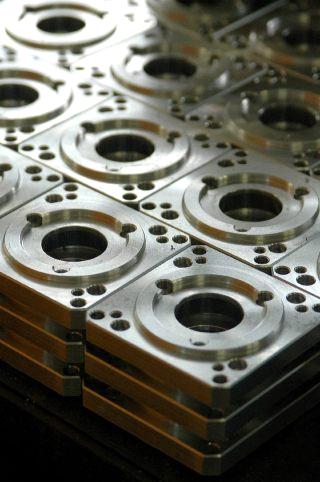 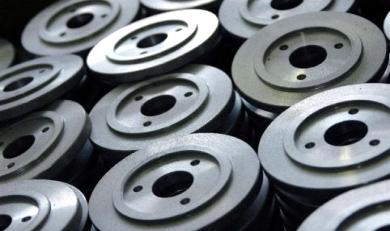 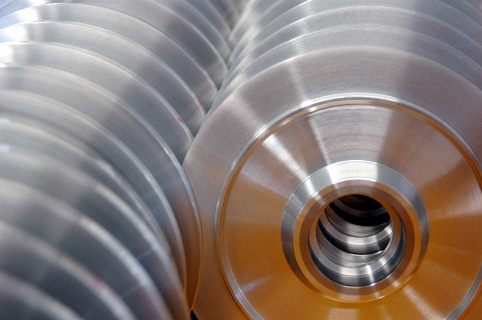 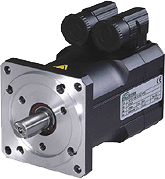 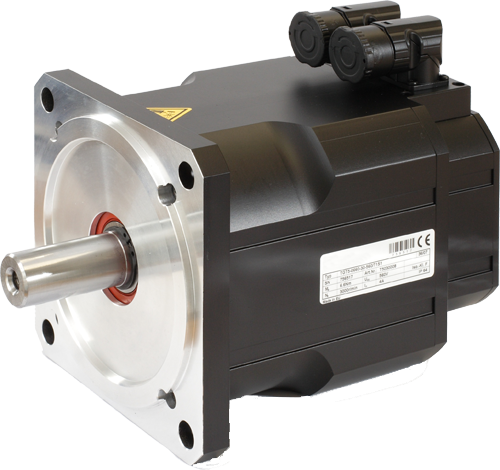 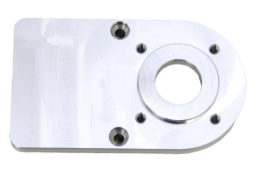 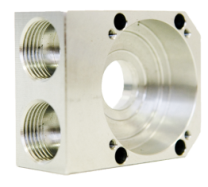 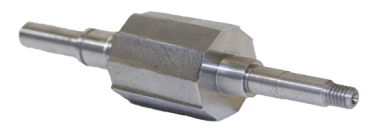 Výrobní program
    Production programme
Automatizace a robotika / Automatization & robotics
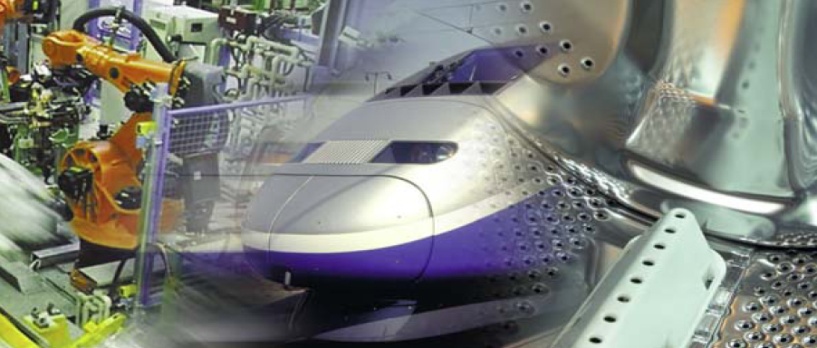 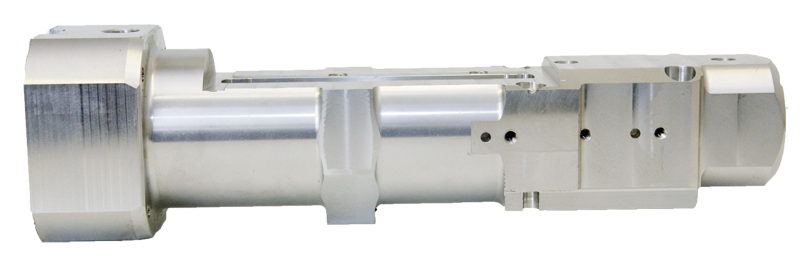 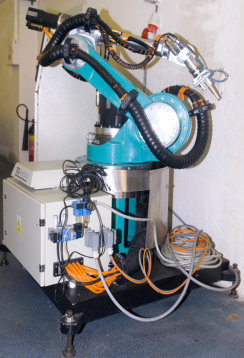 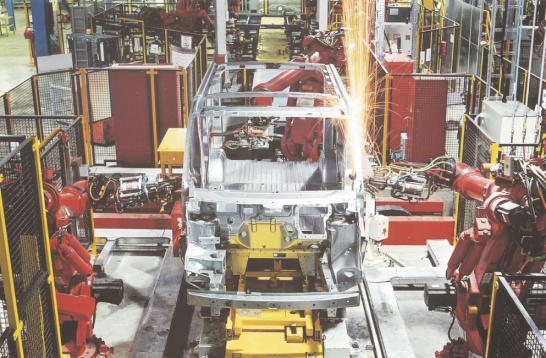 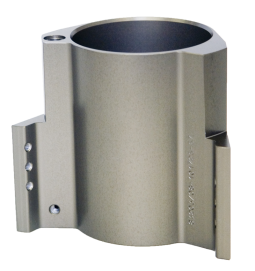 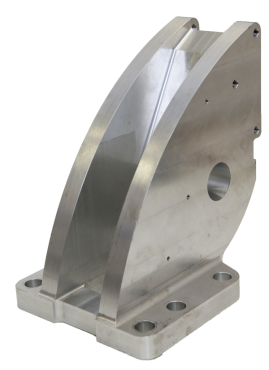 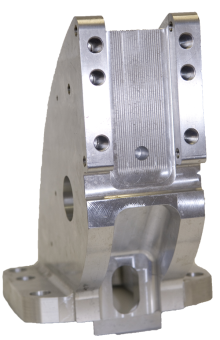 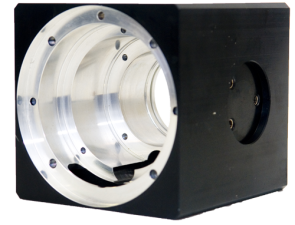 Výrobní program
    Production programme
Komponenty elektronových mikroskopů / Electron microscopes components
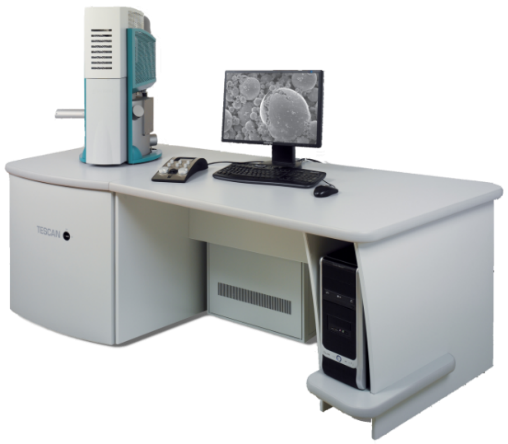 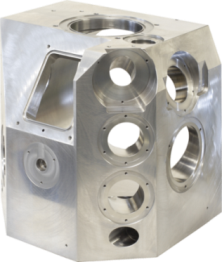 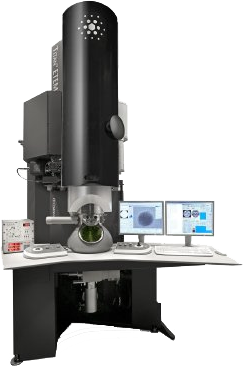 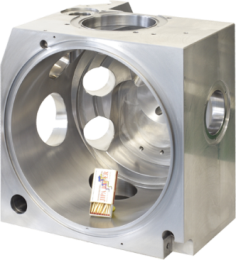 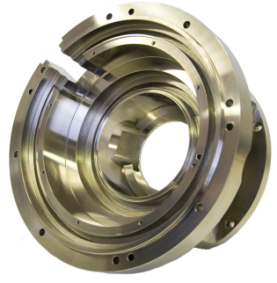 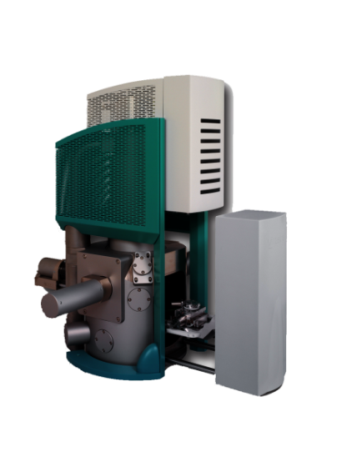 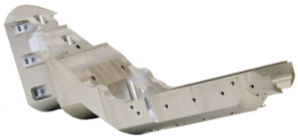 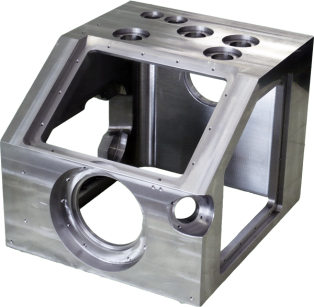 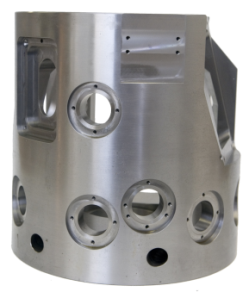 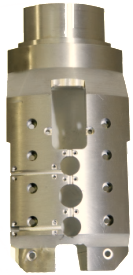 Výrobní program
    Production programme
Komponenty vědeckých přístrojů / Scientifical devices components
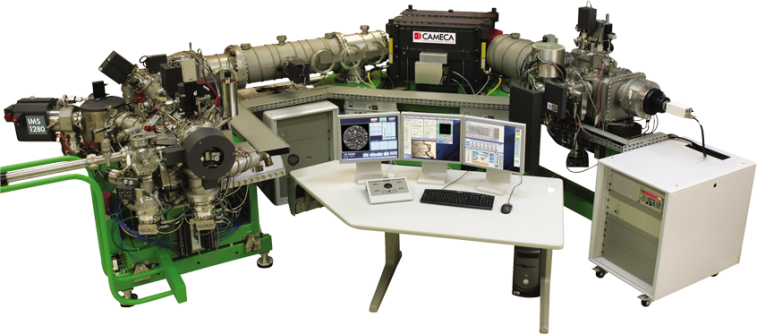 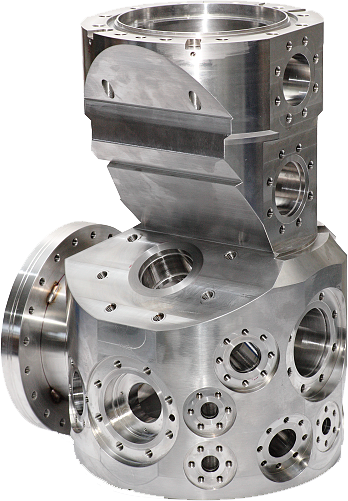 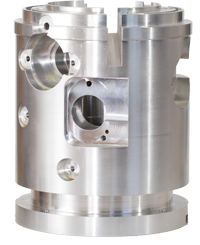 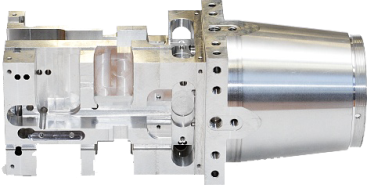 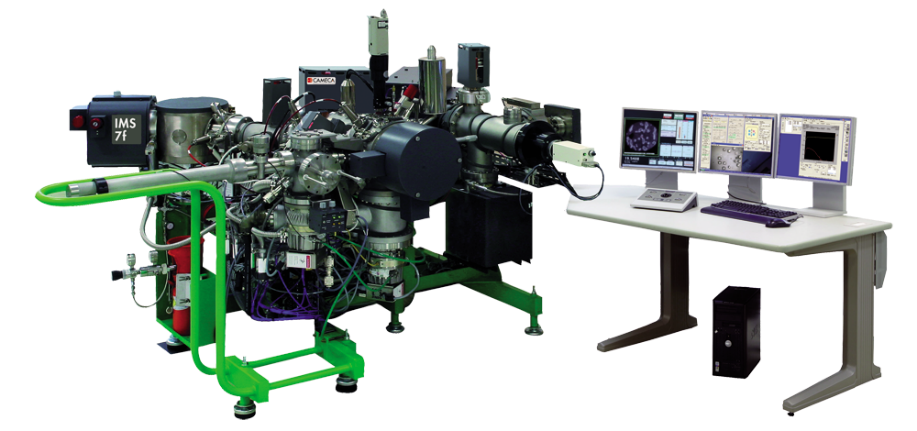 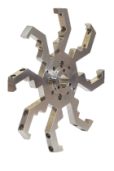 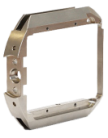 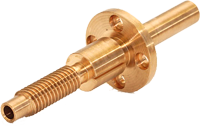 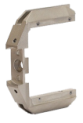 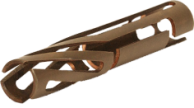 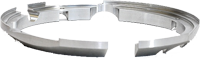 Výrobní program
    Production programme
Petrochemický průmysl / Petrochemical industry
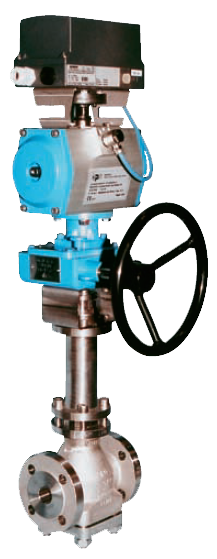 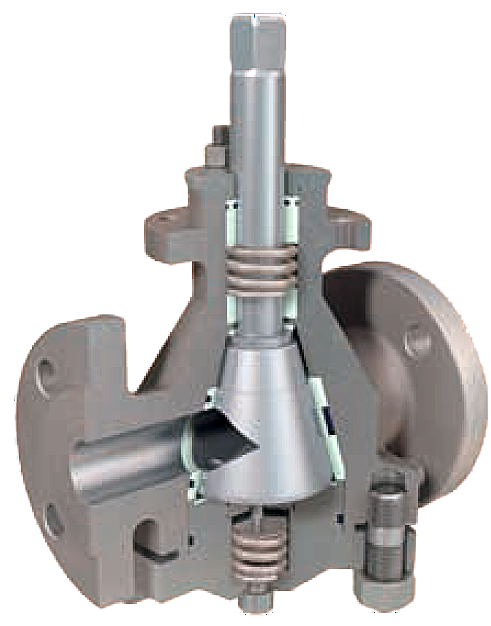 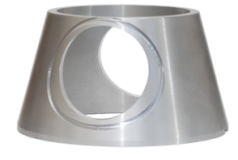 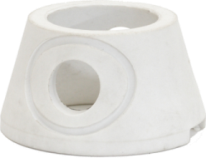 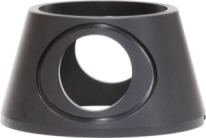 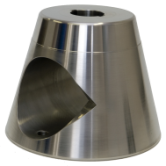 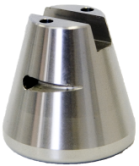 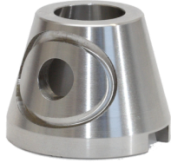 Výrobní program
    Production programme
Jaderný a energetický průmysl / Nuclear & power industry
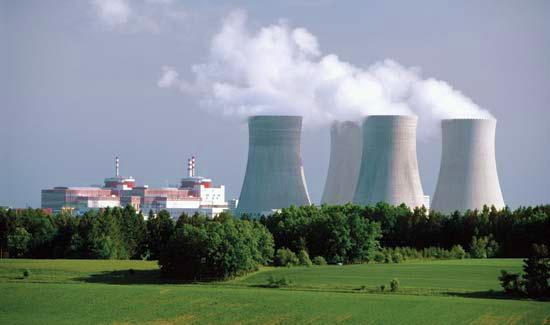 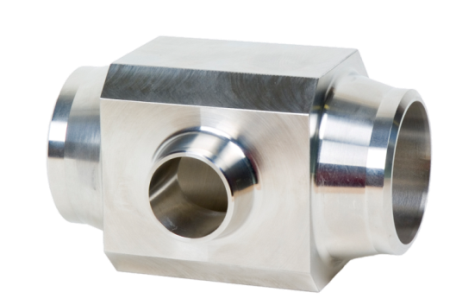 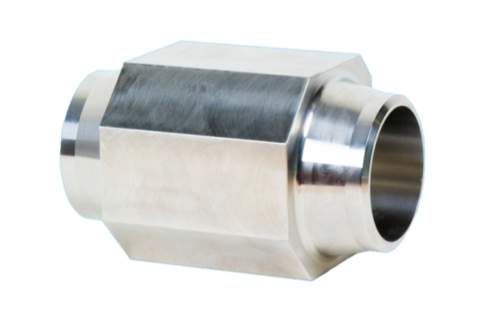 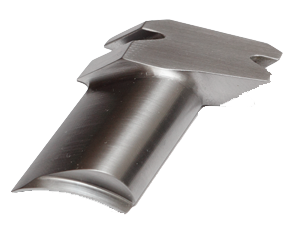 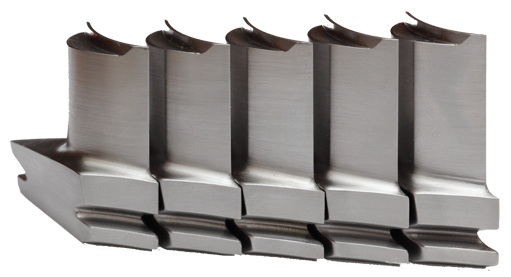 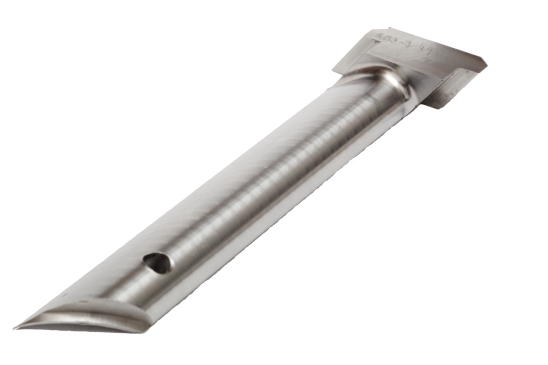 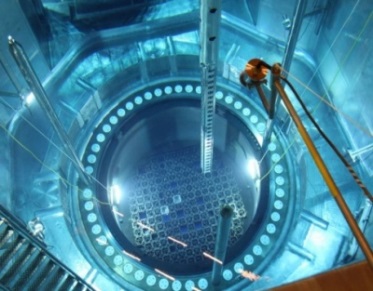 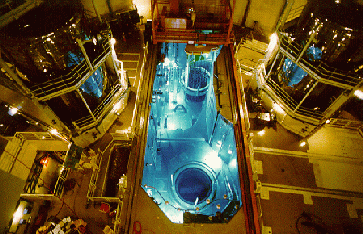 Letecký průmysl: tělesa regulace motoru GE M601/H80
              Aerospace industry: engine regulation blocks for GE M601/H80
Výrobní program
    Production programme
Letecký průmysl / Aerospace industry
(tělesa regulace motoru GE M601/H80 / engine regulation blocks for GE M601/H80)
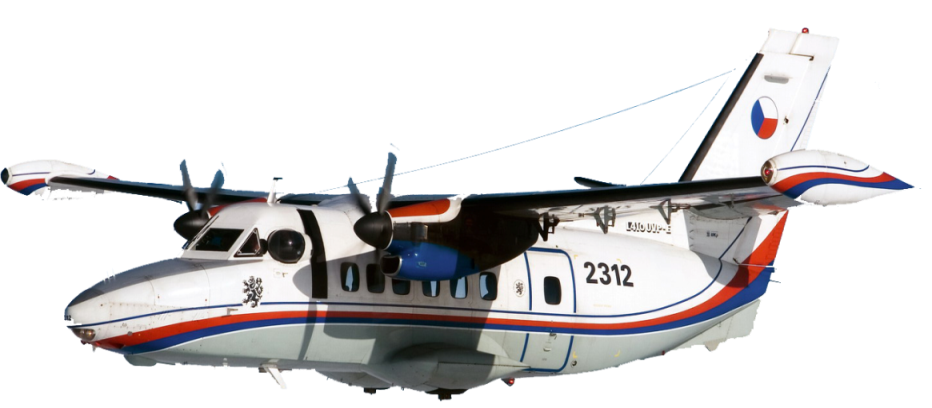 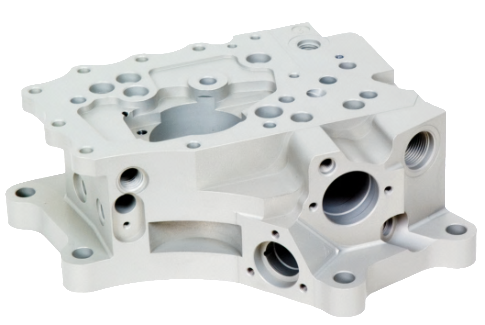 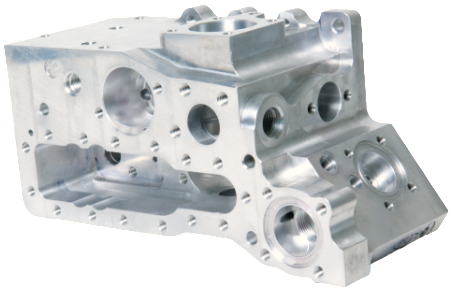 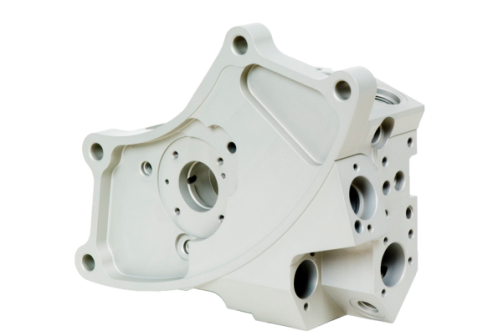 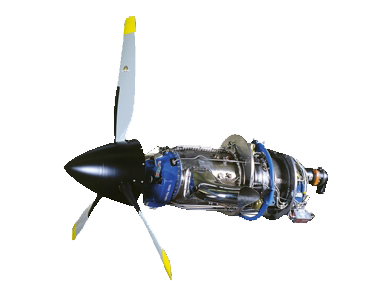 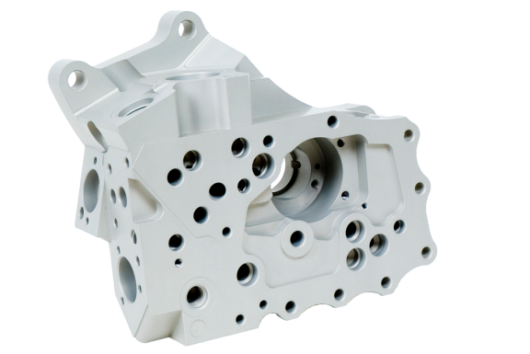 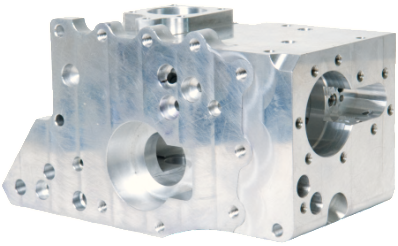 Výrobní program
    Production programme
Letecký průmysl / Aerospace industry
(tělesa palivových čerpadel letounů třídy business jet / fuel pumps blocks for business jet class aircrafts)
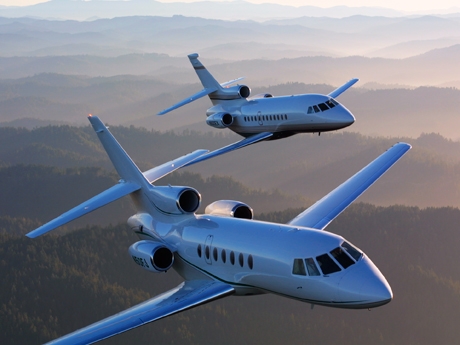 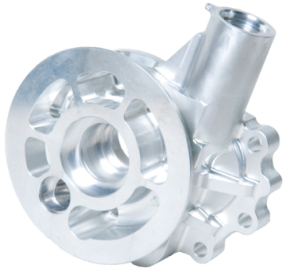 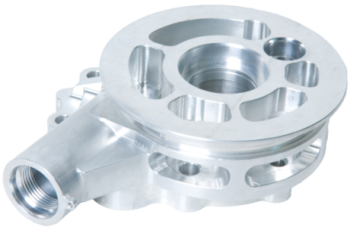 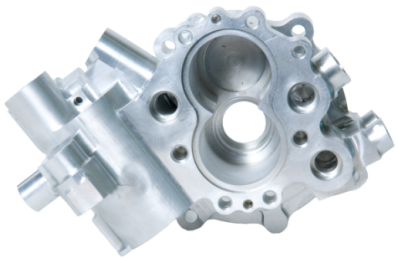 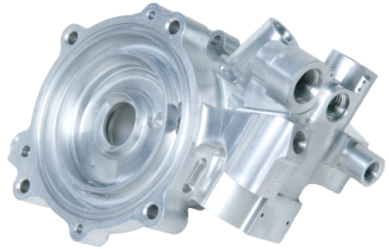 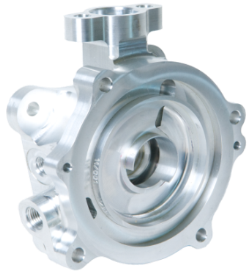 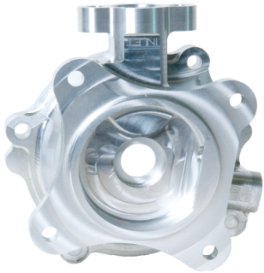 Výrobní program
    Production programme
Letecký průmysl / Aerospace industry
(tělesa hydrauliky pro Airbus A320 a A350 / hydraulic blocks for Airbus A320 and A350)
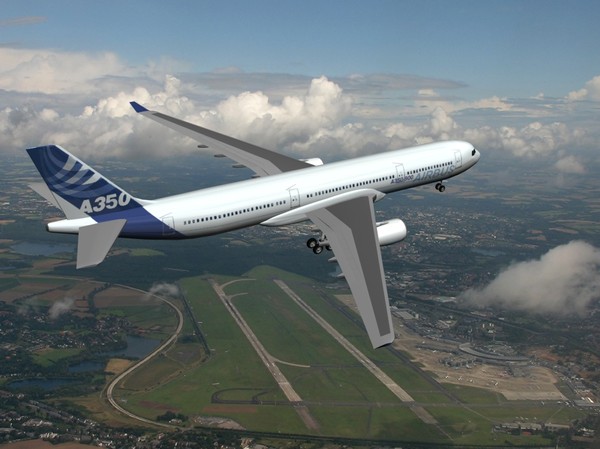 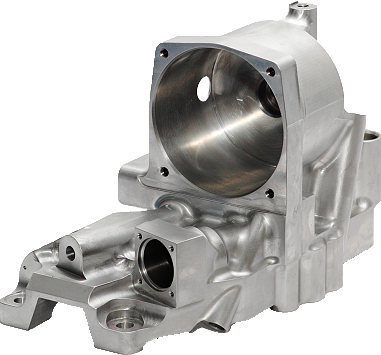 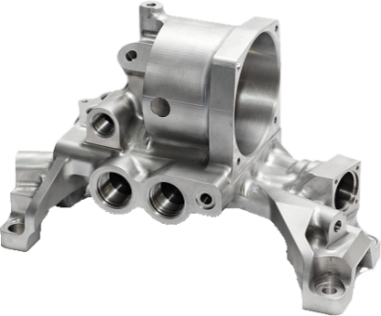 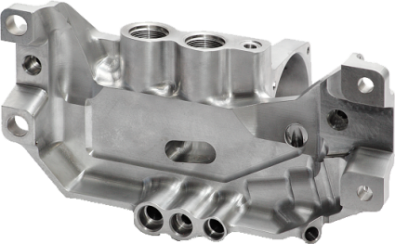 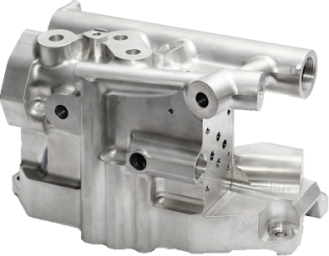 Výrobní program
    Production programme
Letecký průmysl / Aerospace industry
(tělesa interiérových prvků letounů Airbus / components for Airbus interiors)
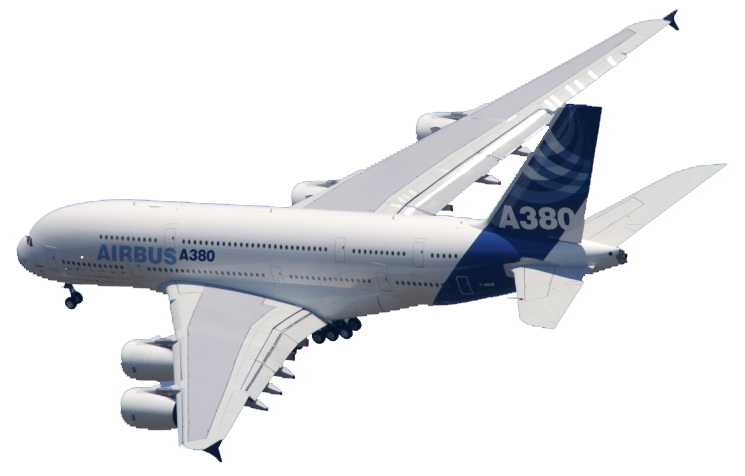 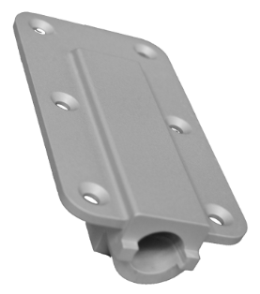 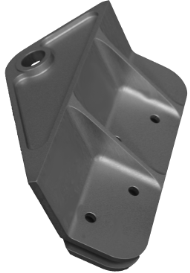 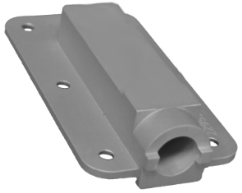 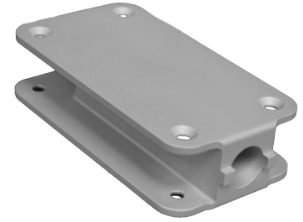 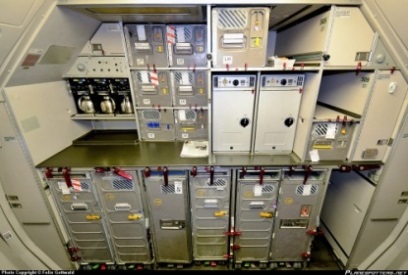 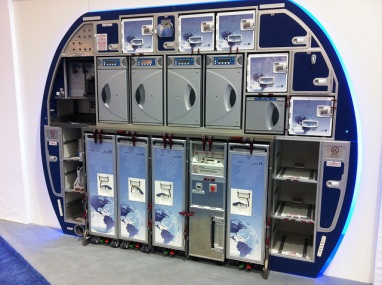 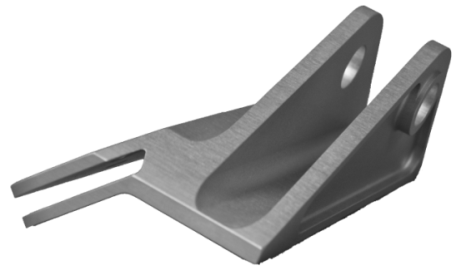 Výrobní program
    Production programme
Letecký průmysl / Aerospace industry
(komponenty pomocných energetických jednotek / Auxiliary power units components)
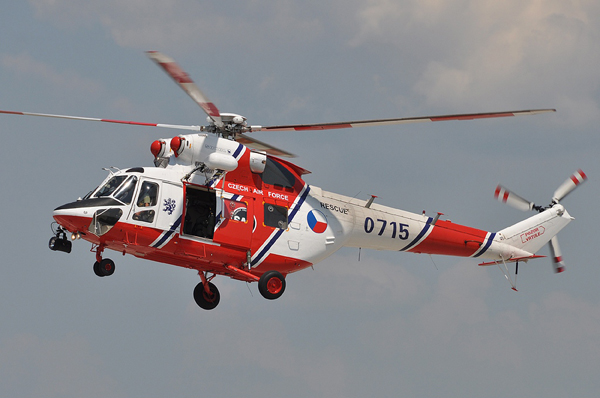 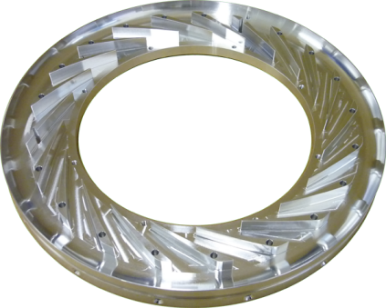 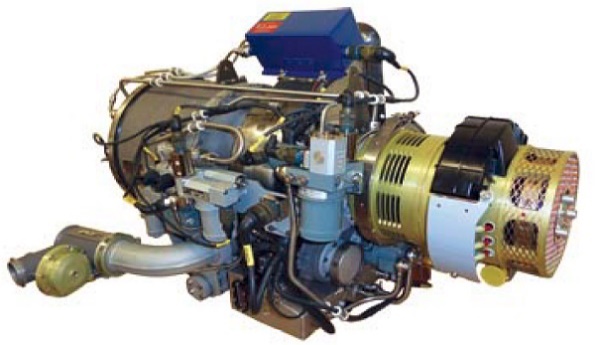 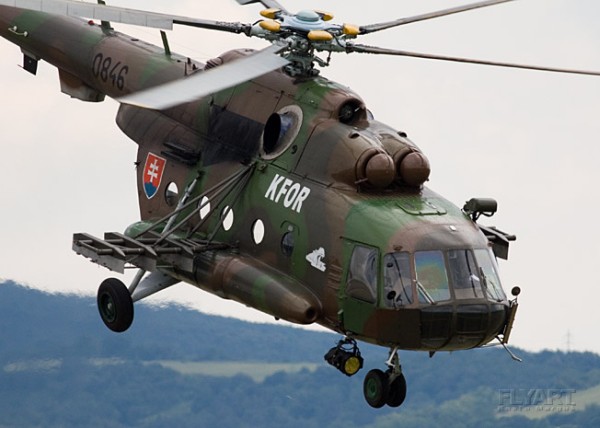 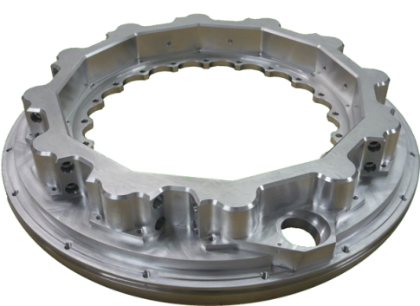 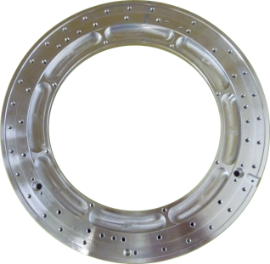 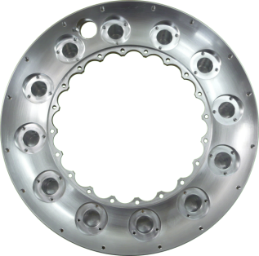 Výrobní program
    Production programme
Potravinářský průmysl / Food industry
(komponenty zařízení pro likvidaci mořský parazitů / components of equipment for the sea parasites disposal)
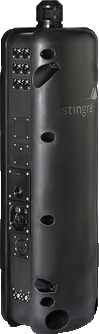 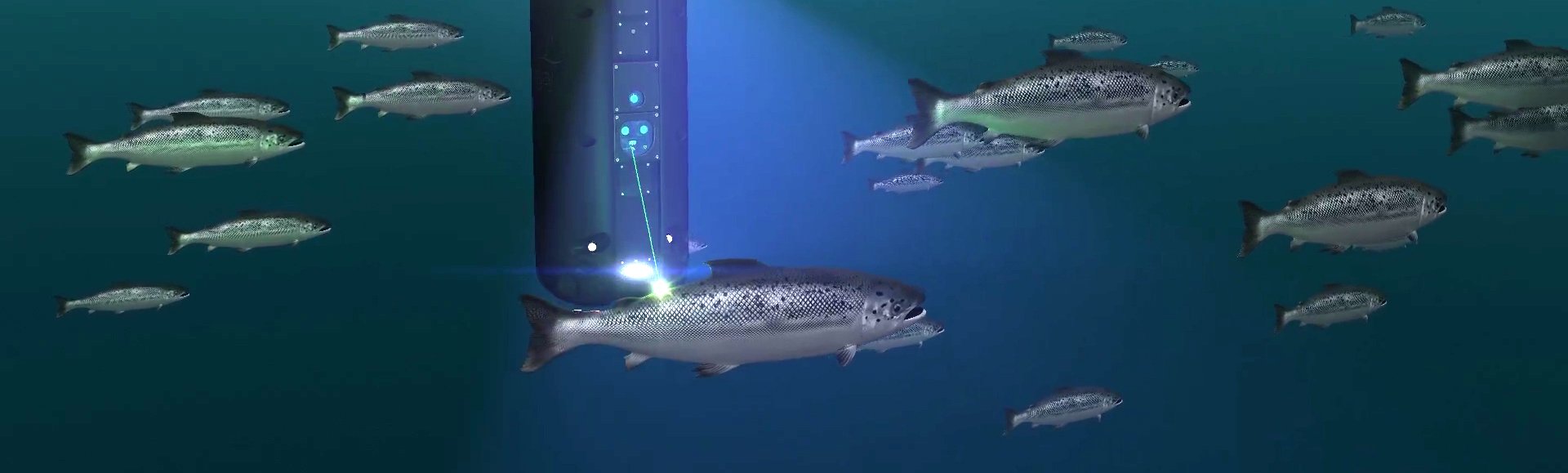 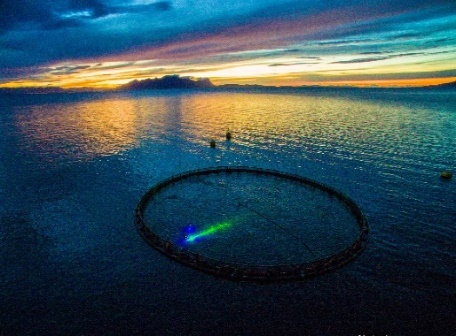 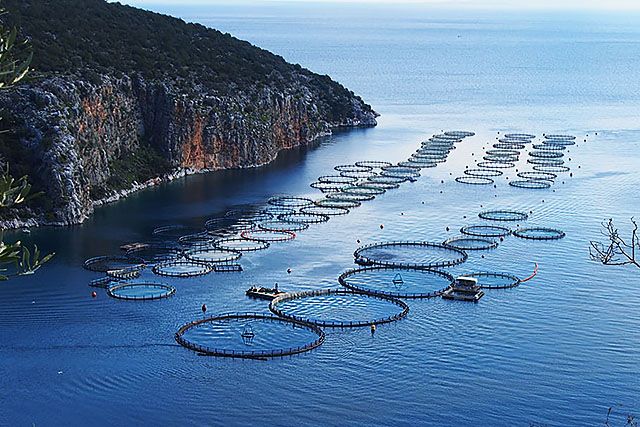 Výrobní program
    Production programme
Kosmický průmysl / Space industry
(komponenty vesmírné sondy ESA Solar Orbiter / Components for ESA Solar Orbiter space probe)
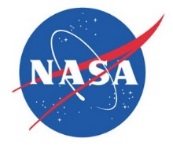 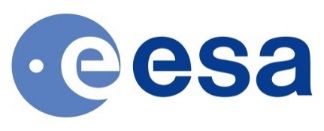 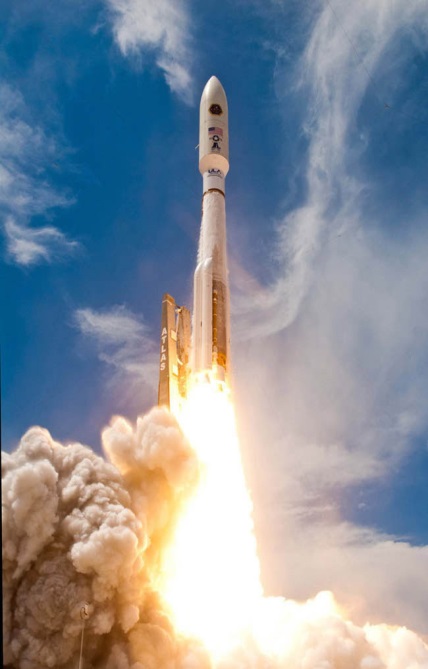 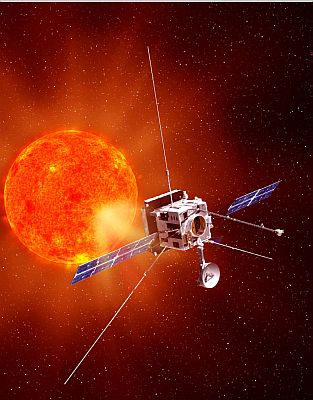 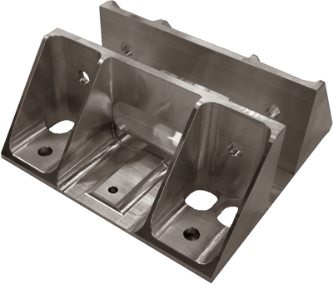 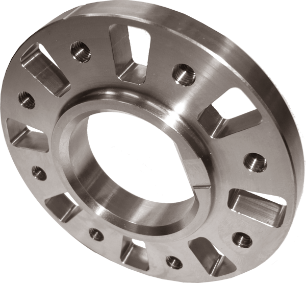 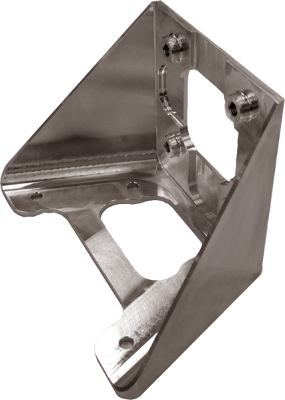 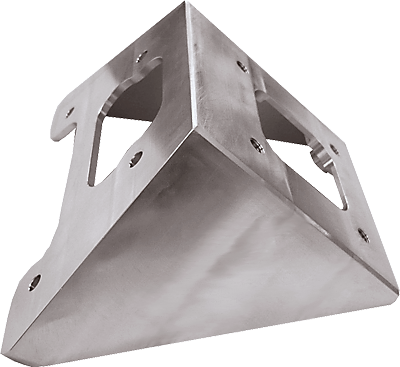 Výrobní program
    Production programme
Kosmický průmysl / Space industry
(komponenty vesmírné sondy ESA Hera / Components for ESA Hera space probe)
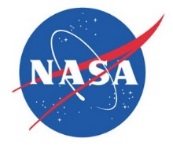 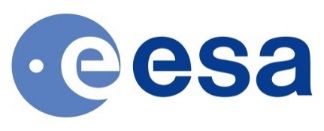 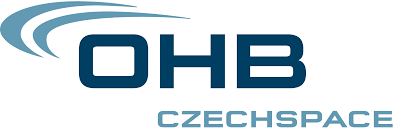 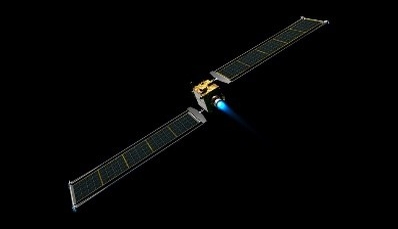 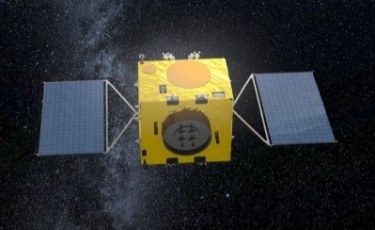 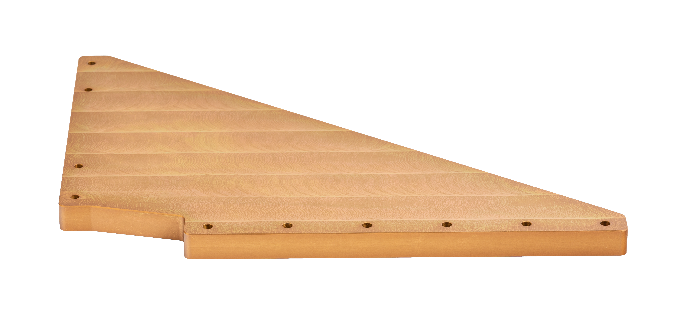 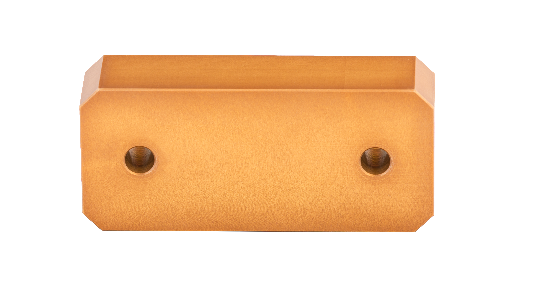 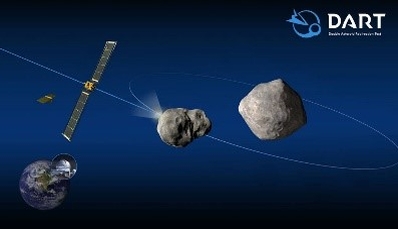 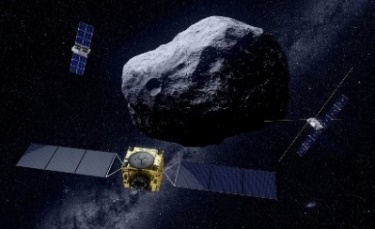 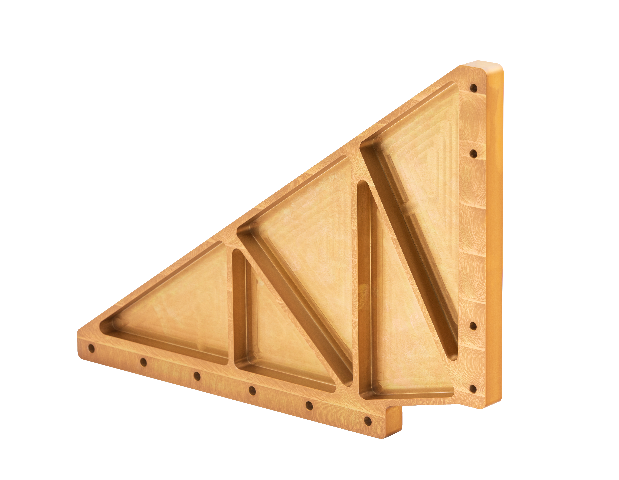 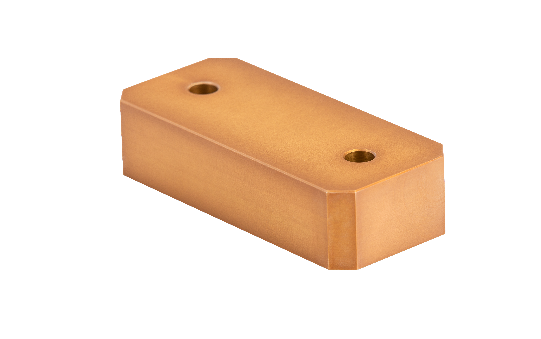 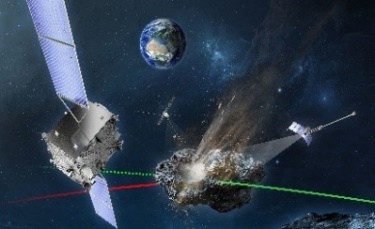 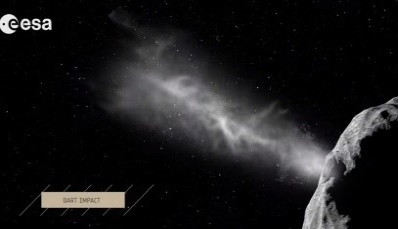 Kontaktní informace
       Contact information
STARTECH spol. s r.o.
Výrobní závod Říčany (sídlo společnosti) / Production plant Říčany (registered office)
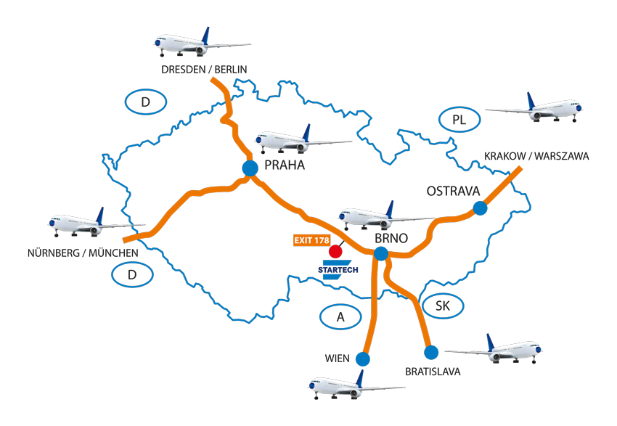 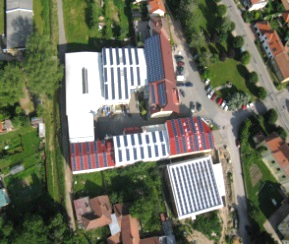 Školní 354
Říčany u Brna
664 82 	
Czech Republic

GPS: 49°12'51.4"N, 16°23'31.99"E

tel: +420 546 427 036
info@startech-ricany.cz
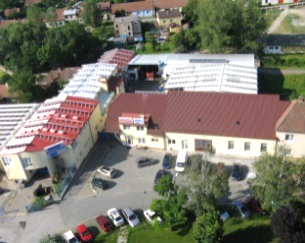 Výrobní závod Rosice / Production plant Rosice
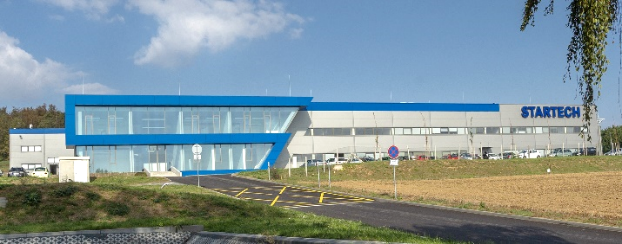 Říčanská 1547
Rosice u Brna
665 01	
Czech Republic

GPS: 49°11'24.62"N, 016°23'22.18"E

tel: +420 546 427 340
info@startech-ricany.cz